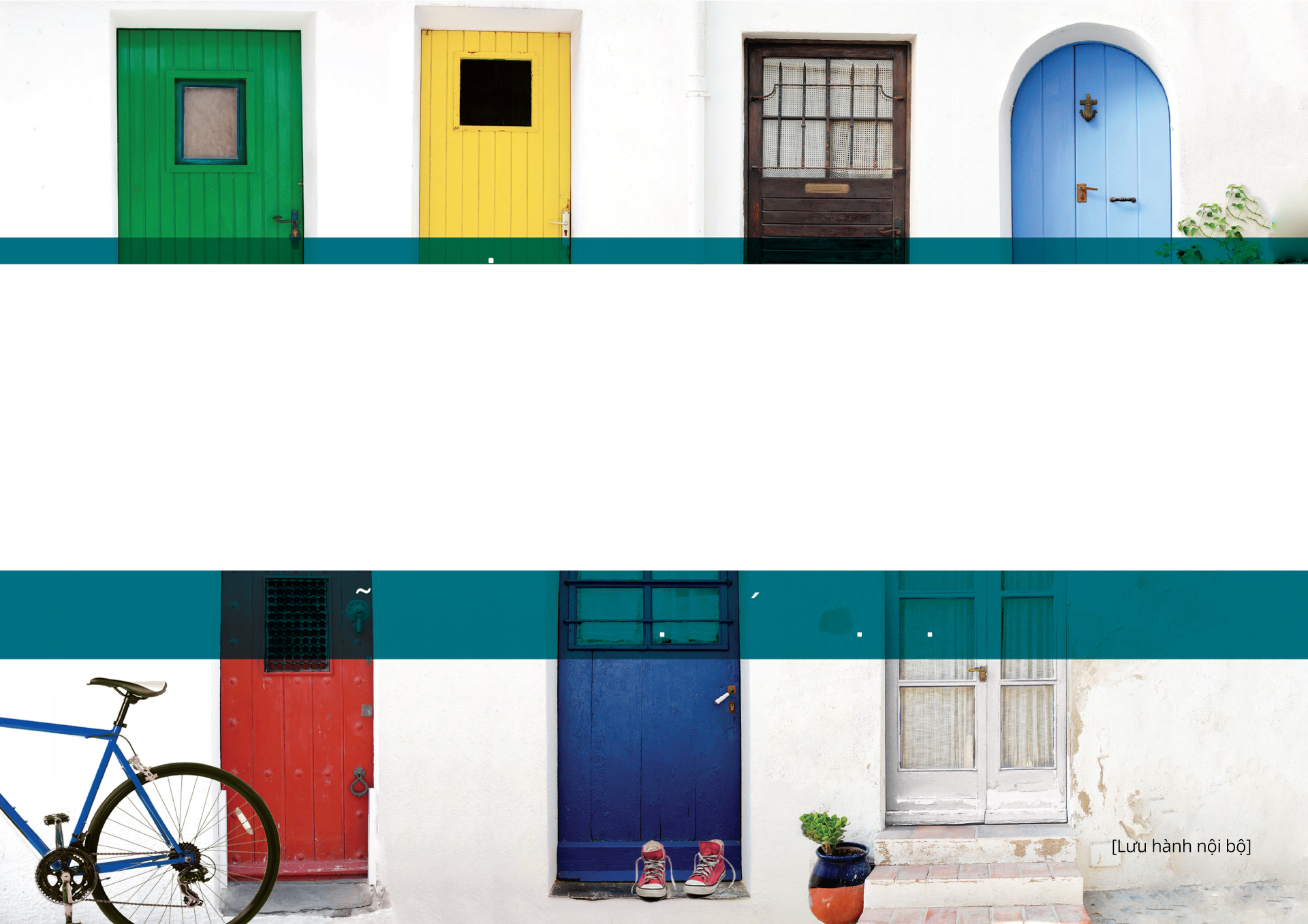 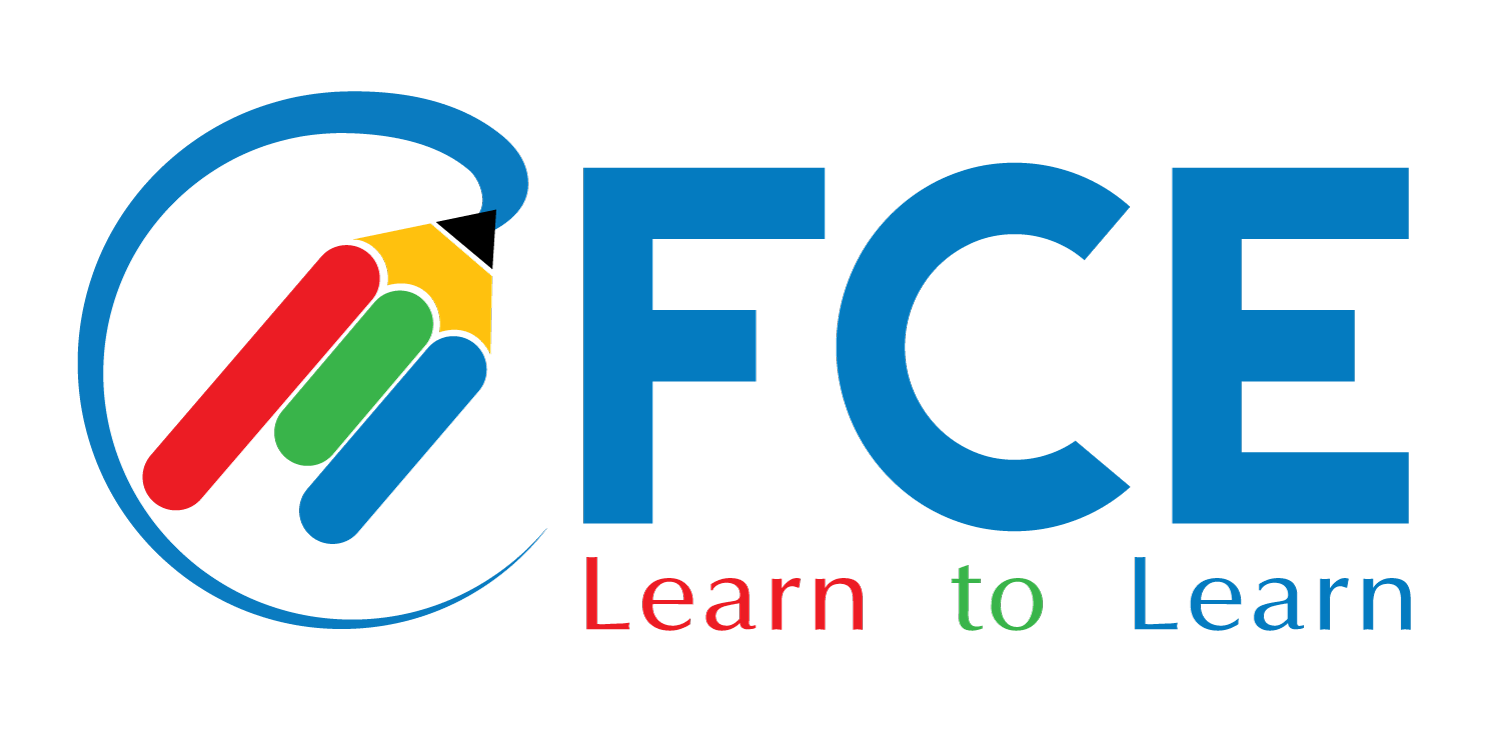 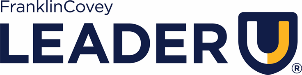 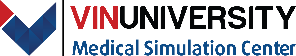 Take charge
of your finances
1
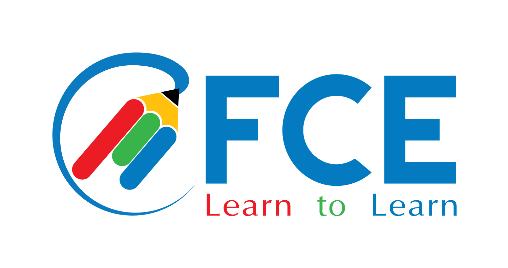 Main Content
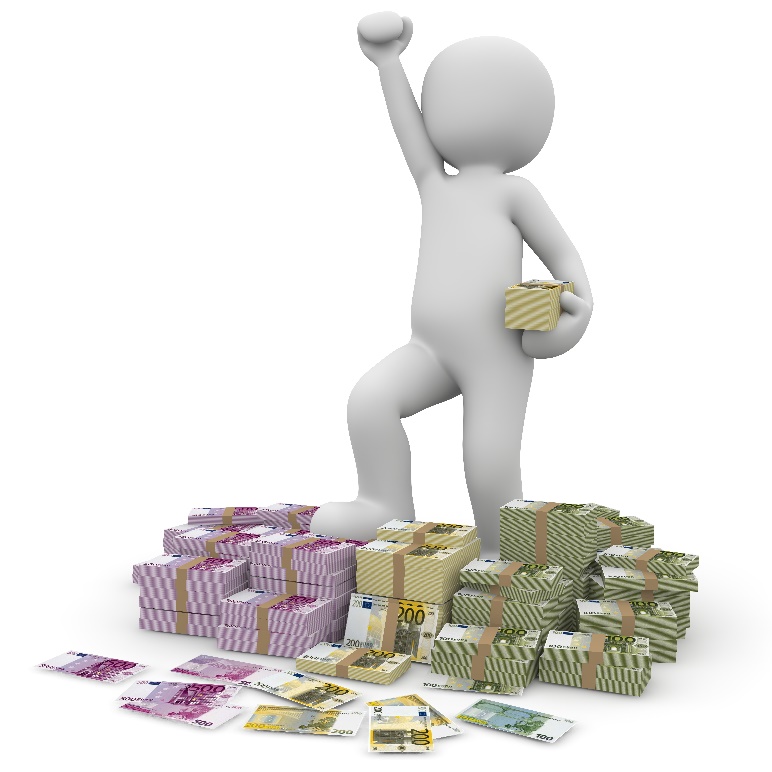 Get money on your side
Your money Mindset
Track: Know where you are
Target: Know where you going
Trim: Align Actions with Priorities
Train: Develop healthy money habits
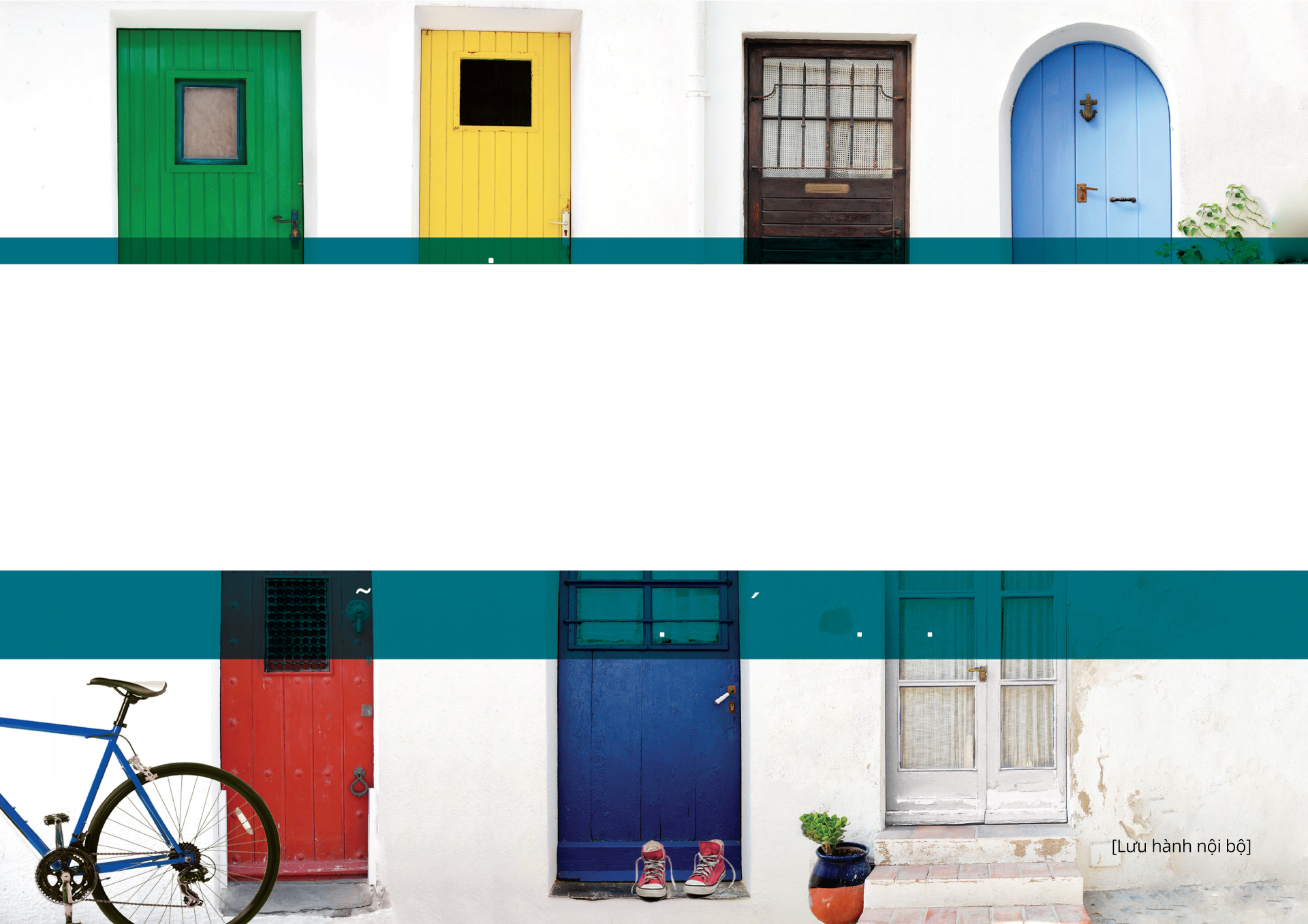 2
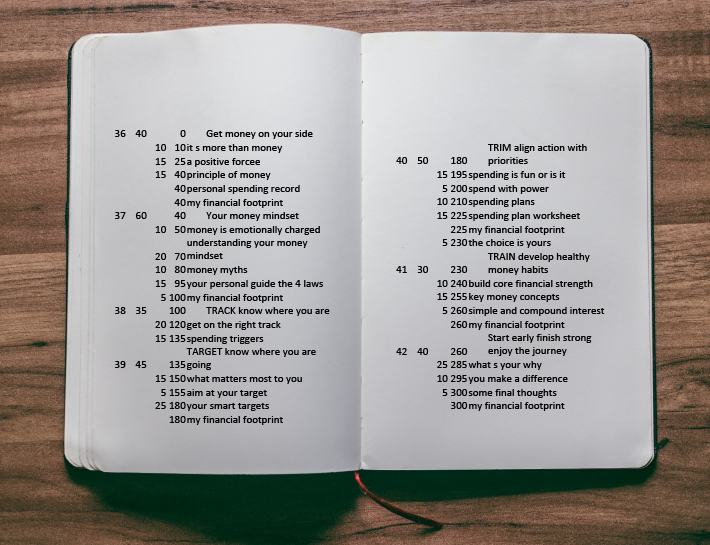 TAKE CHARGE OF YOUR FINANCES
3
GET MONEY 
ON YOUR SIDE

This course is about Money Management/Awareness.

How money can help you to achieve your goals
To know yourself

Apply healthy money-management skills to improve your well-being.
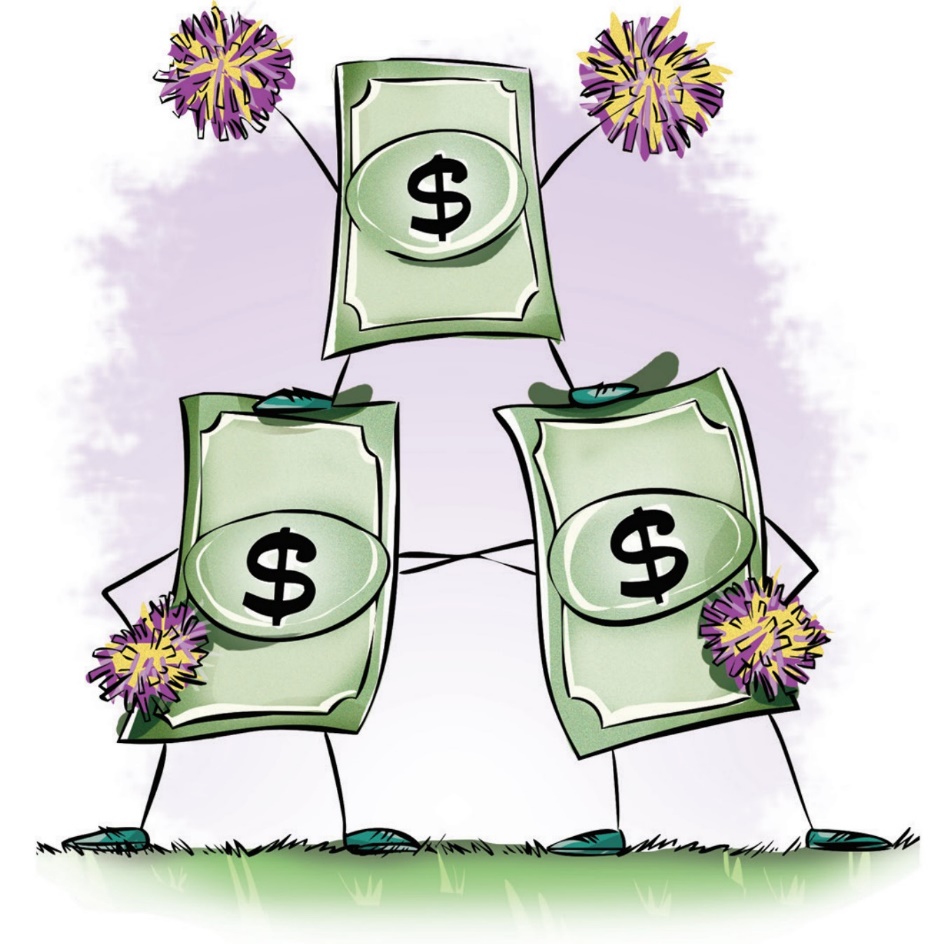 4
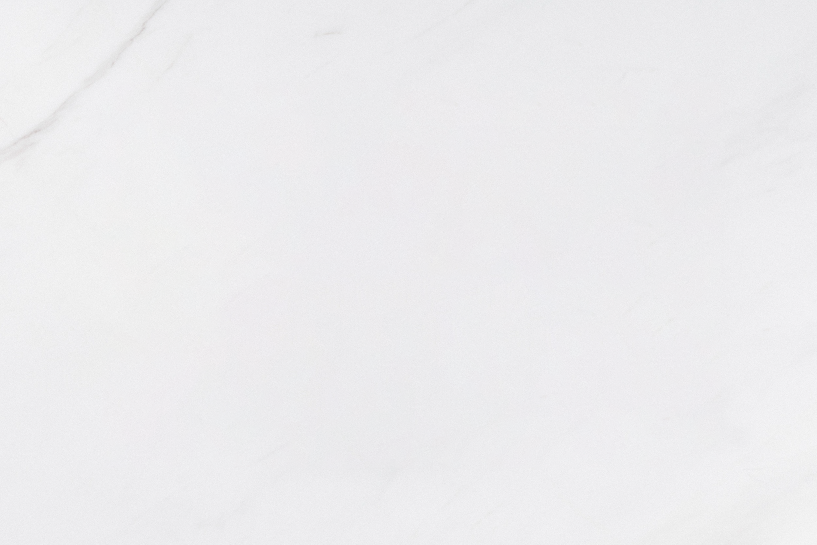 APPLY HEALTHY MONEY MANAGEMENT SKILLS
The cycle of life : to make money, to spend money
Do a parallel with health management, but money management

To have access to “better” life
To have more choices
To have less stress

Objectives : best practices in personal finance to think and act
Get some financial knowledge
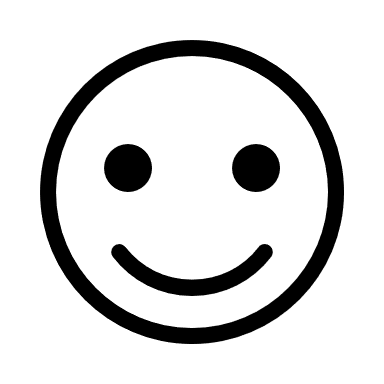 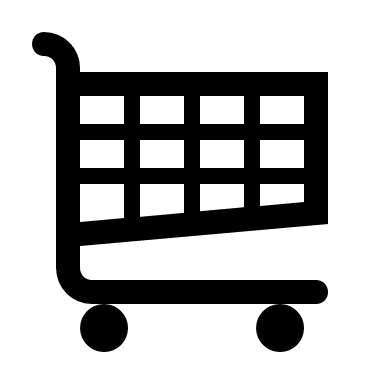 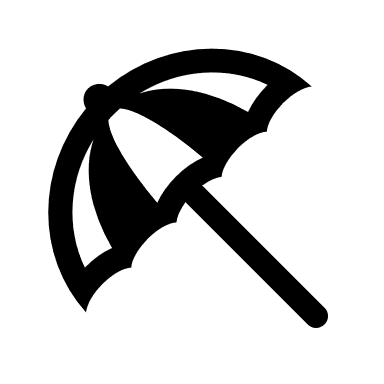 5
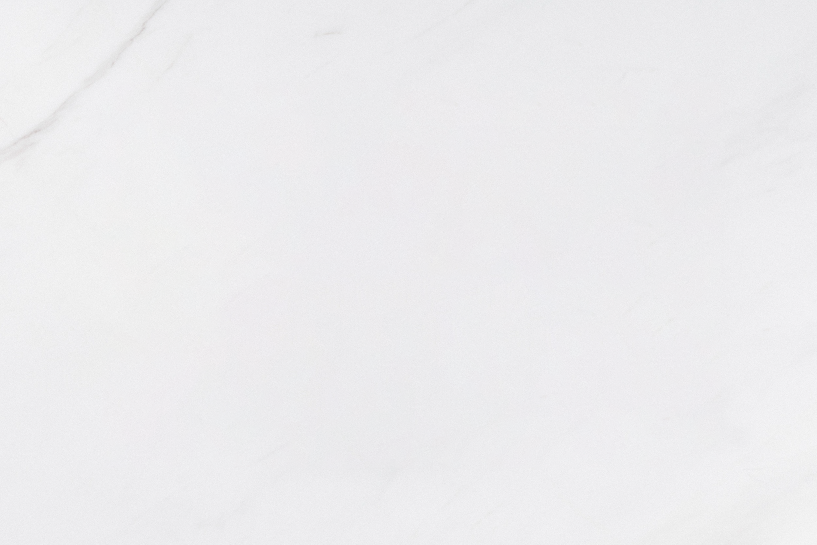 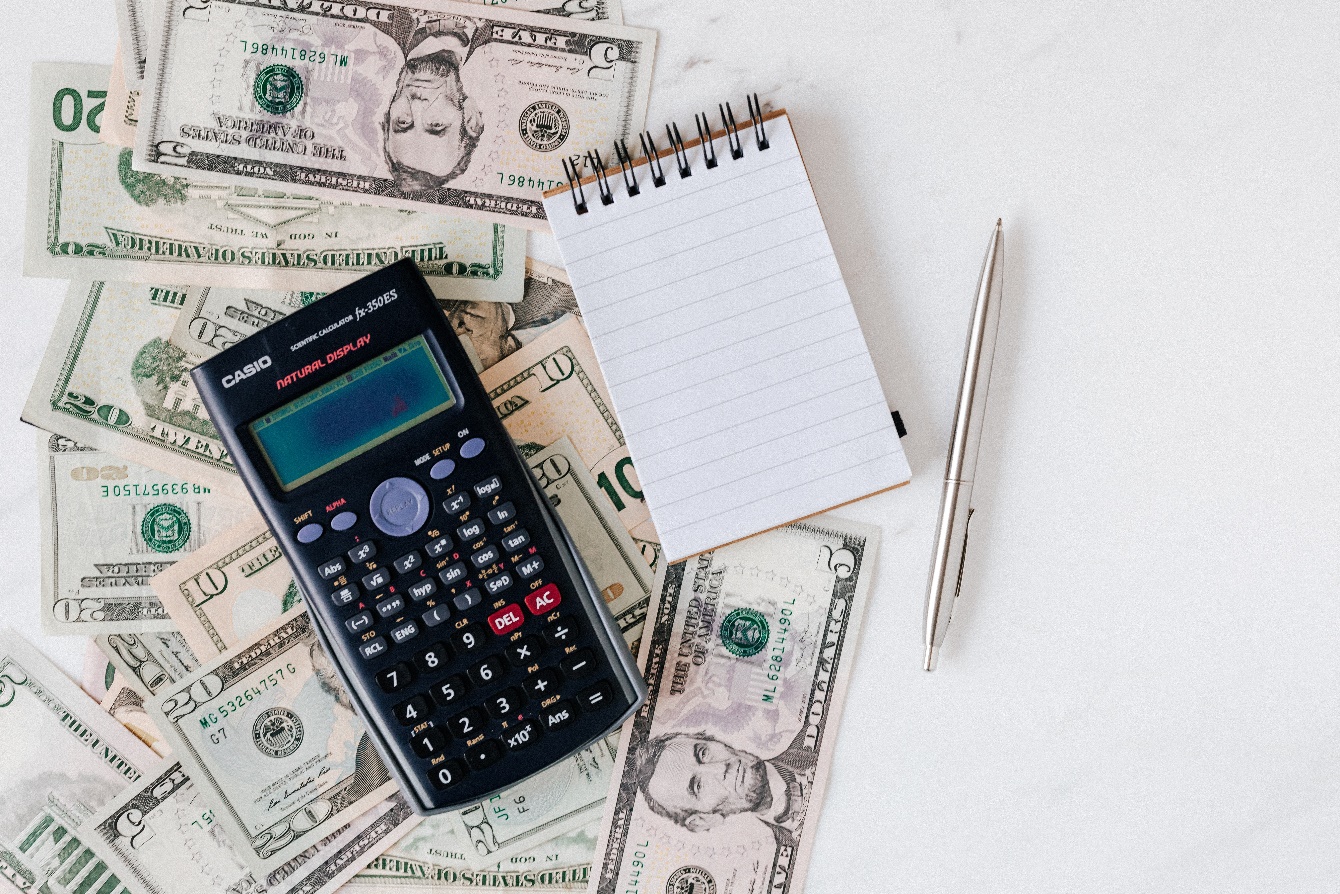 PERSONALSPENDINGRECORD
List ways of spending 
money
6
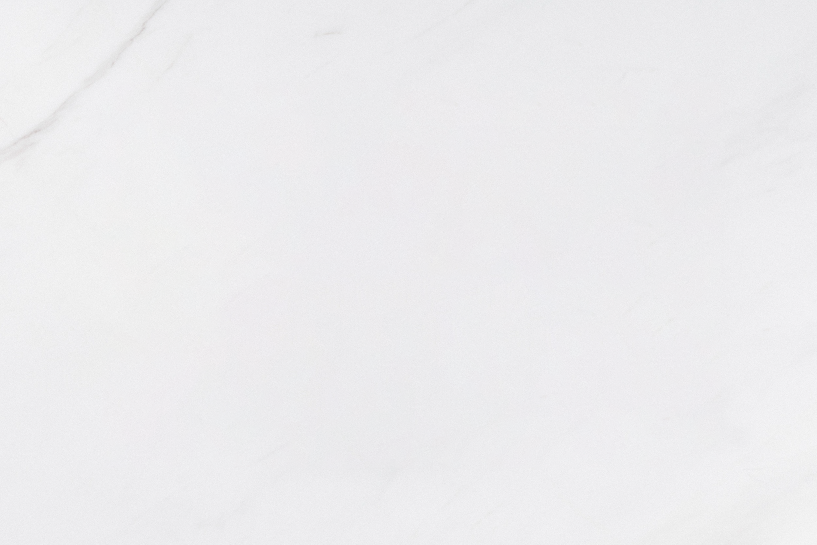 SPENDING MONEY
Daily life : food, health, clothes, phone
House : rent
Transport
School, university fees
Services : maid, nurse, lawyer, accountant, driver
Leisure : culture, holidays, cigarettes, books
Special : wedding, birth
Gifts, charity
Taxes
7
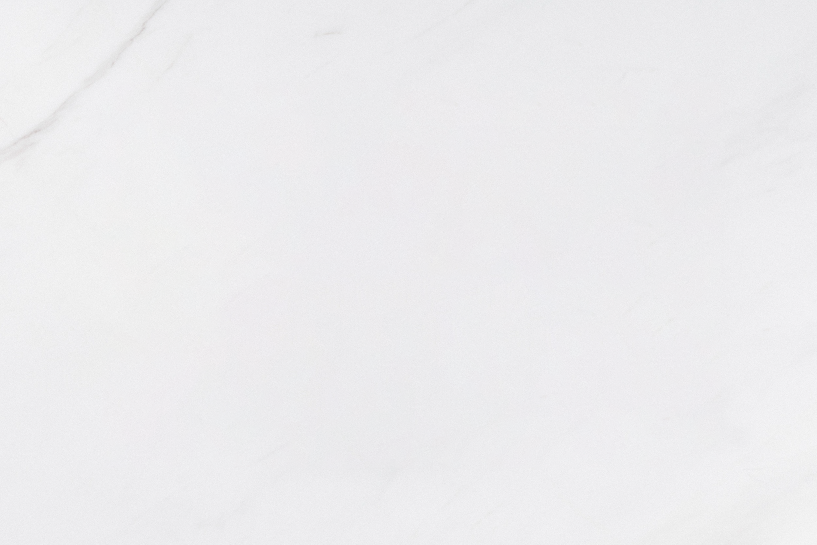 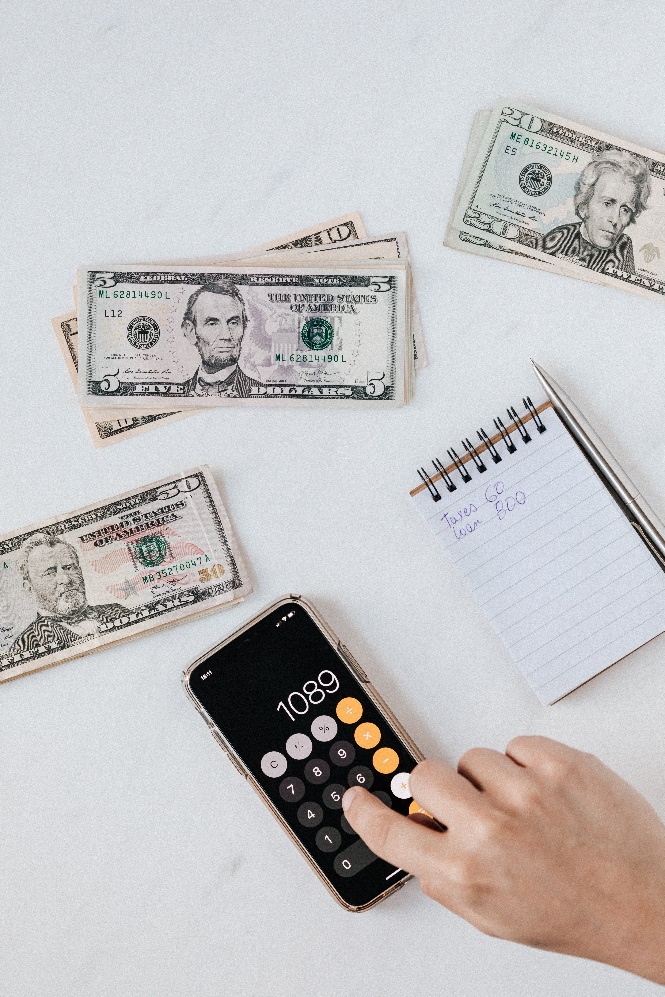 PERSONAL SOURCES OF REVENUES
List possible (legal) source of revenues
8
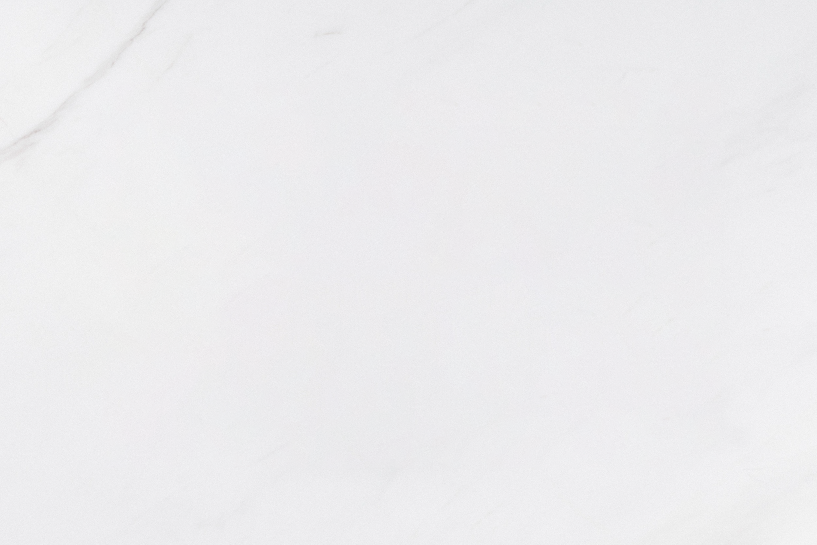 SOURCES OF MONEYAs:Revenues
FROM WORK
Salary from working activities
Allowances
TRANSFER
Pensions
Gifts from family/friends
FROM CAPITAL
Rent from houses (real estate)
Financial revenues : interests, dividend
9
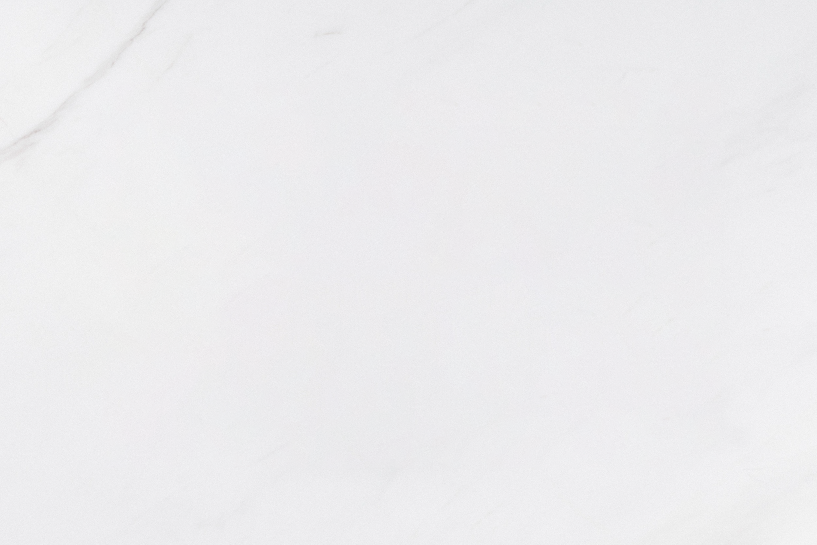 YOUR MONEY MINDSET
The attitudes you have toward money change how you interact with money. 
Changes in your financial attitudes have a tremendous impact on your behavior and, consequently, can improve the results you get.
How to know oneself
Can you change your mindset
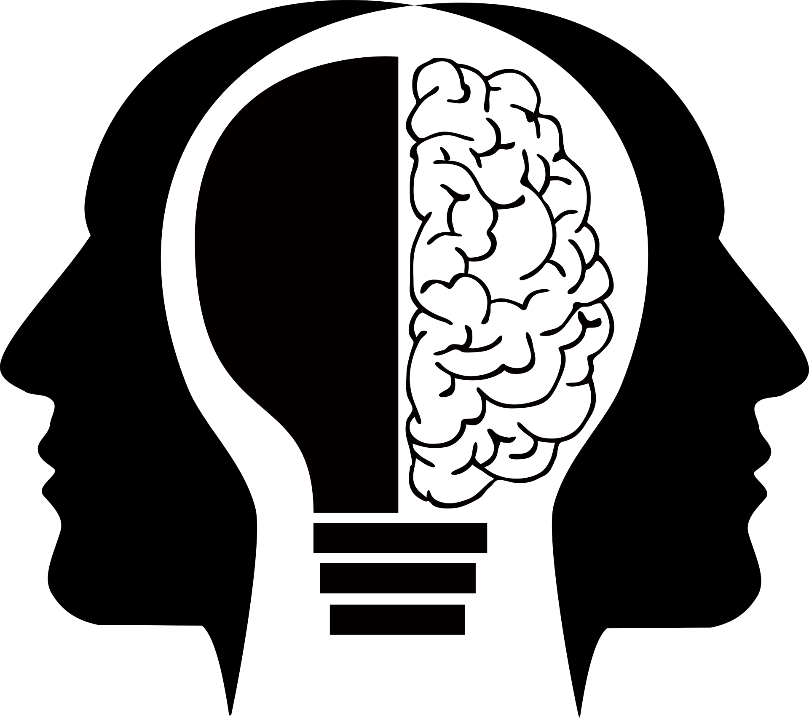 10
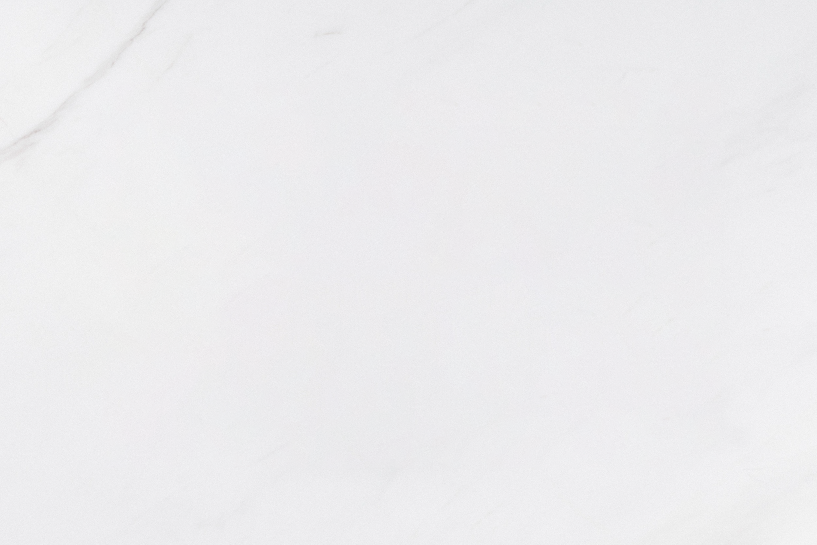 Understanding your money mindset
How have these areas affected how you think about money?
CULTURE
FAMILY
FRIENDS
SOCIAL MEDIA
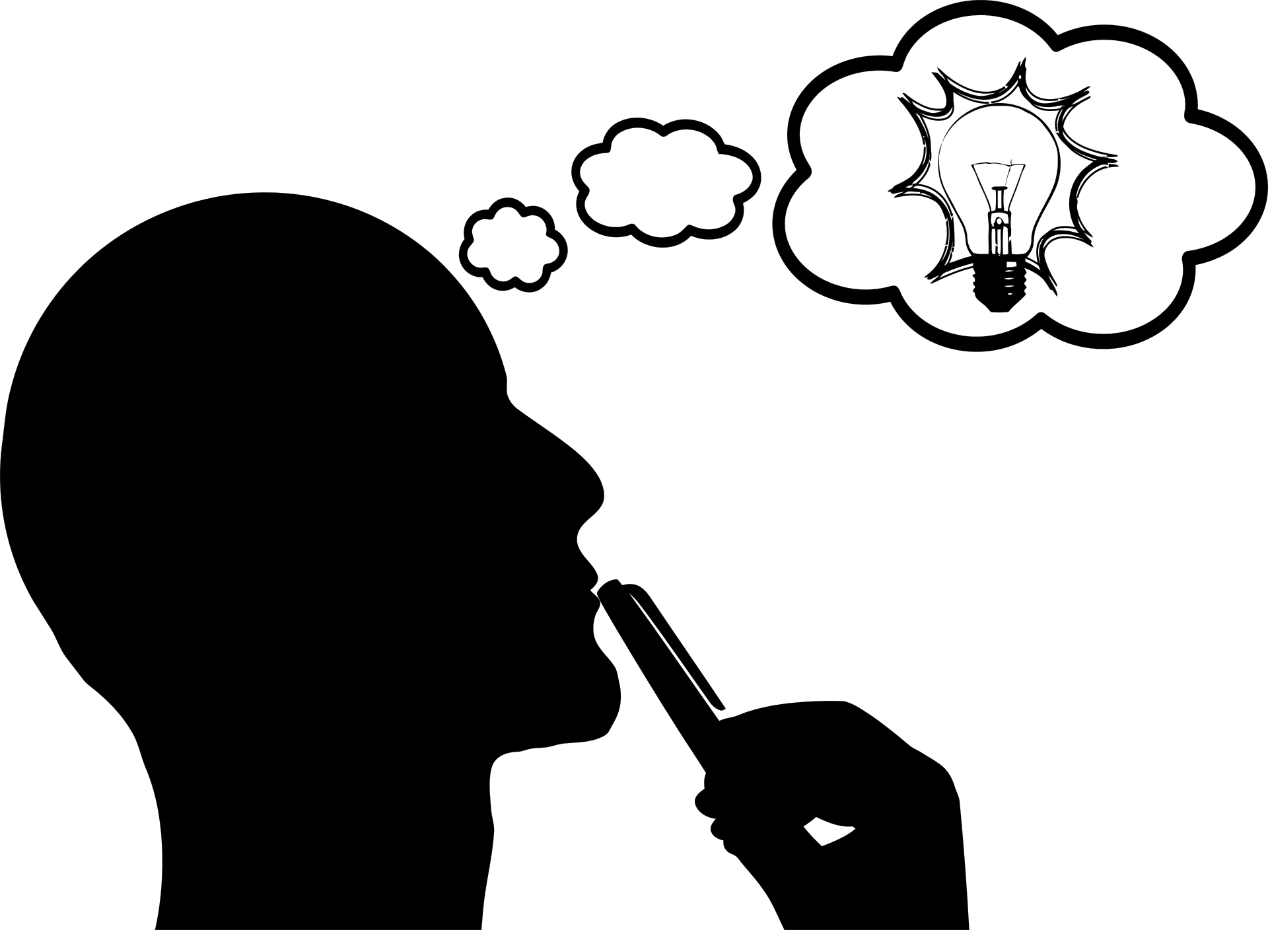 11
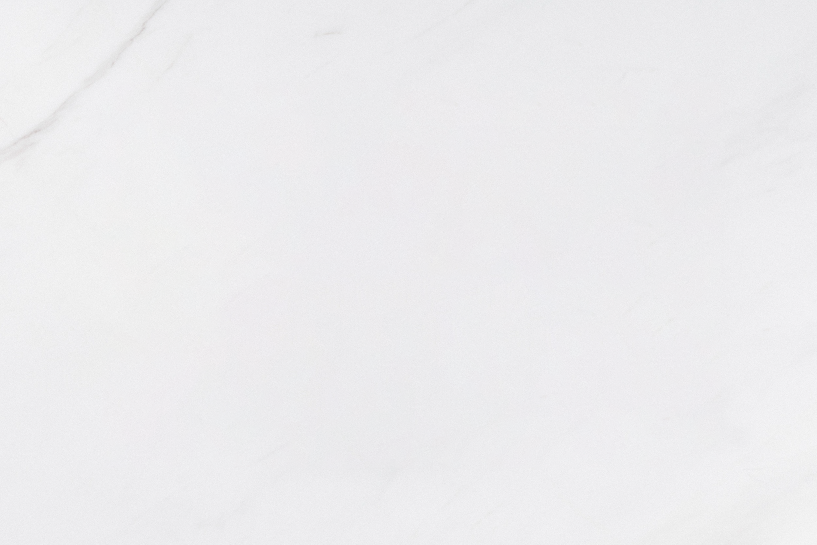 MONEY MINDSET
Parents attitude and awareness
Past history
Philosophy about life, priorities and goals
Divorce: how to decide about the consequences
How to compare, with friends, neighbors, parents, brother/sisters
Value of a job now
12
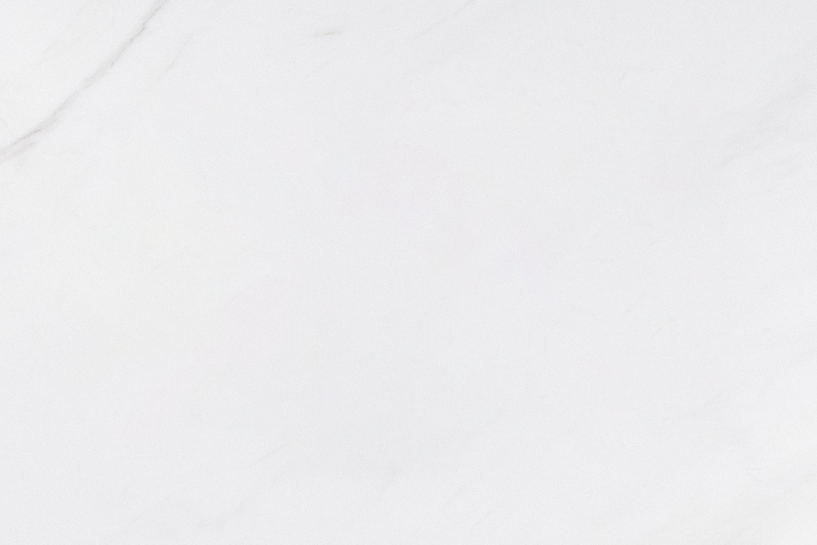 1. TRACK: Know where you are
Measures and identify spending
List the different means of payments
What are the bank services to use for money management

What are good 
tracking skills?
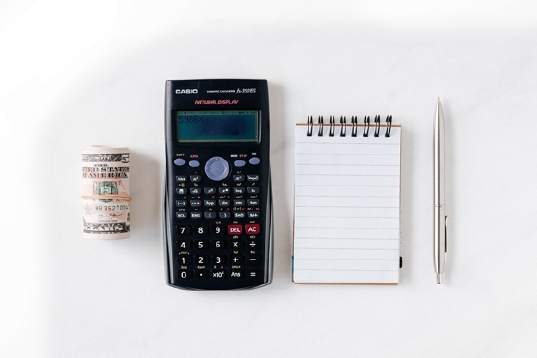 13
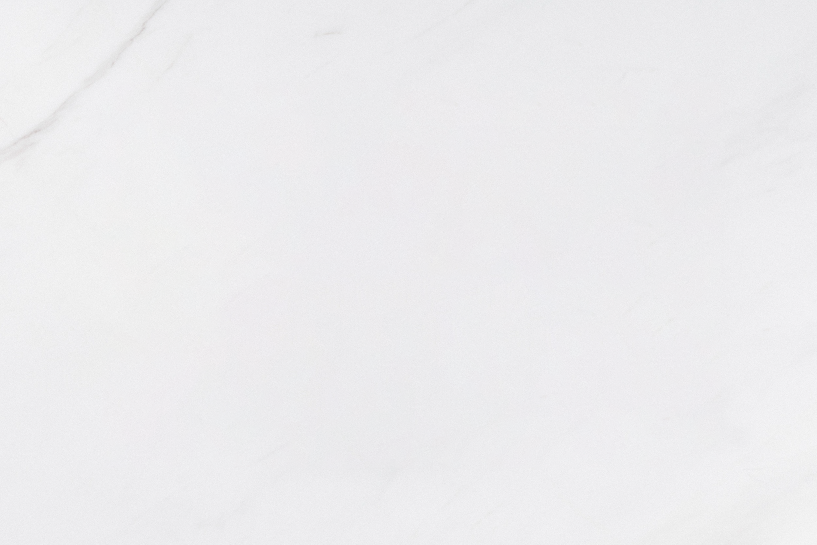 TRACKAs:Listing the Past Events
GOOD TRACKING HABITS
The role of means of payments
Controls regularly bank accounts
Forecast like treasurers
Compare between years
Identify recurrent from exceptional
Classify all flows: spending, investing/saving, transfers
Have your own ratios: debt, return, taxes
14
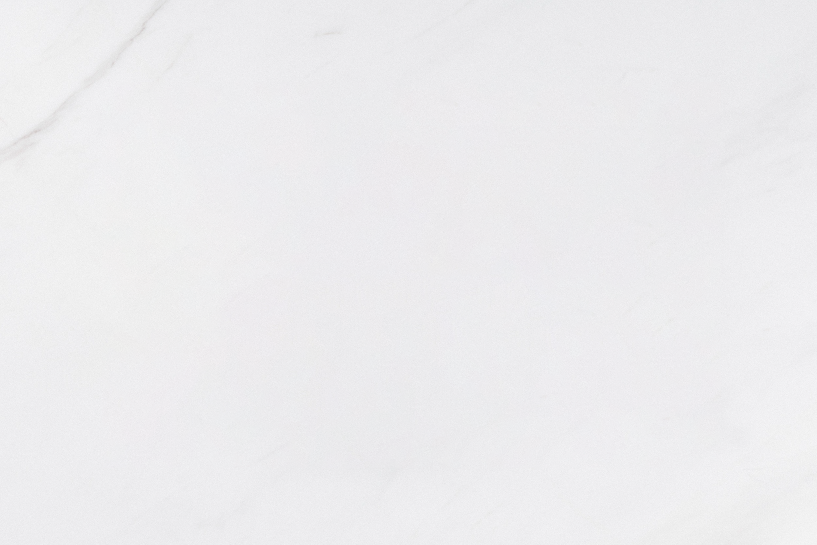 SPENDING TRIGGERS / PRINCIPLES
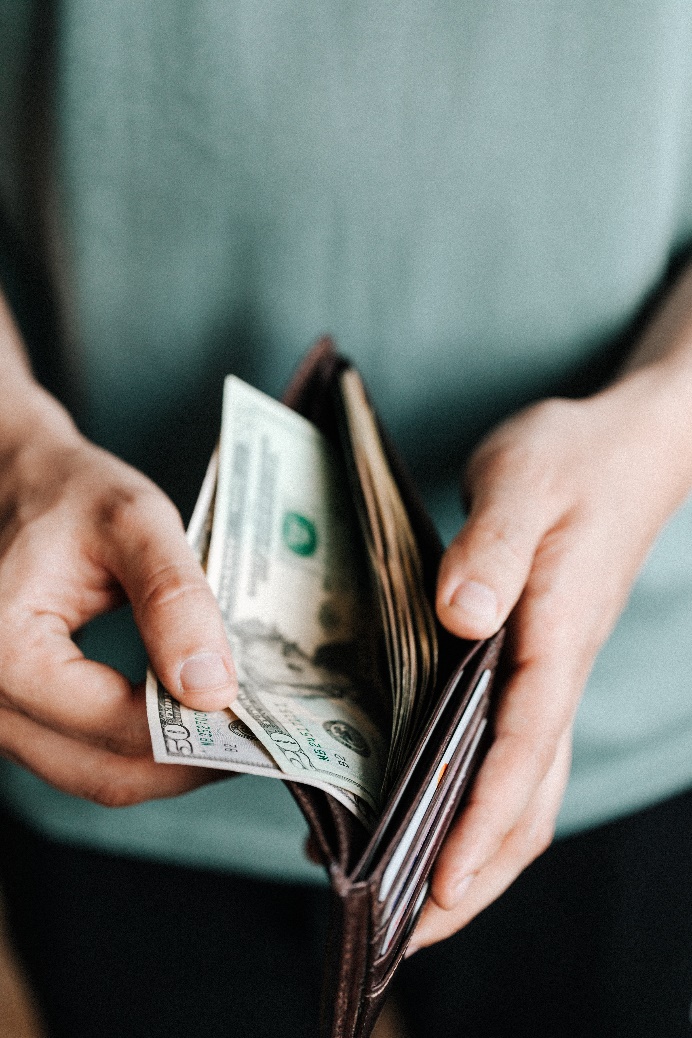 Emotional
Social
Visual
Physical

Needs vs wants
Trade off
Opportunity  costs
Instant/delayed gratification
15
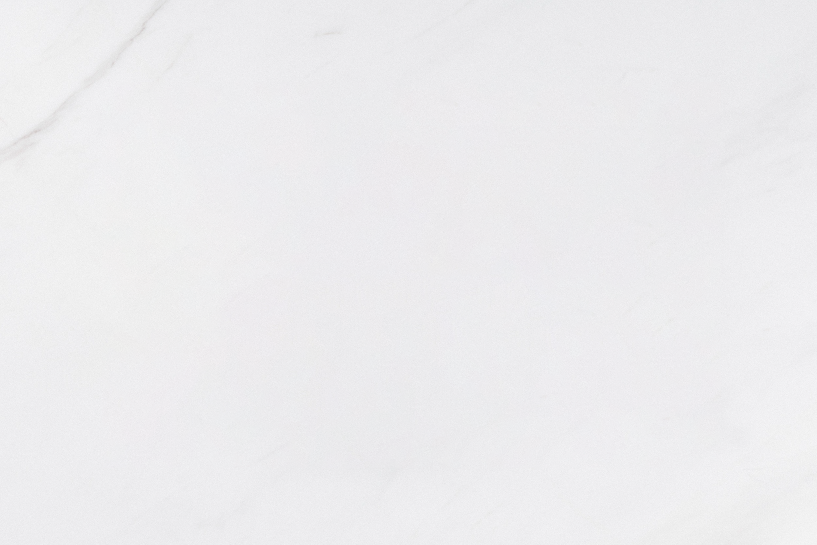 2. TARGET: Know where you’re going
TARGET			RANGE
____________		_________
SHORT RANGE		< 1 year
MID RANGE		2 – 4 years
LONG RANGE		> 5 years

Fund post secondary education
Establish an emergency fund
Buy a computer / a car
Save to move out
Take a dream vacation
16
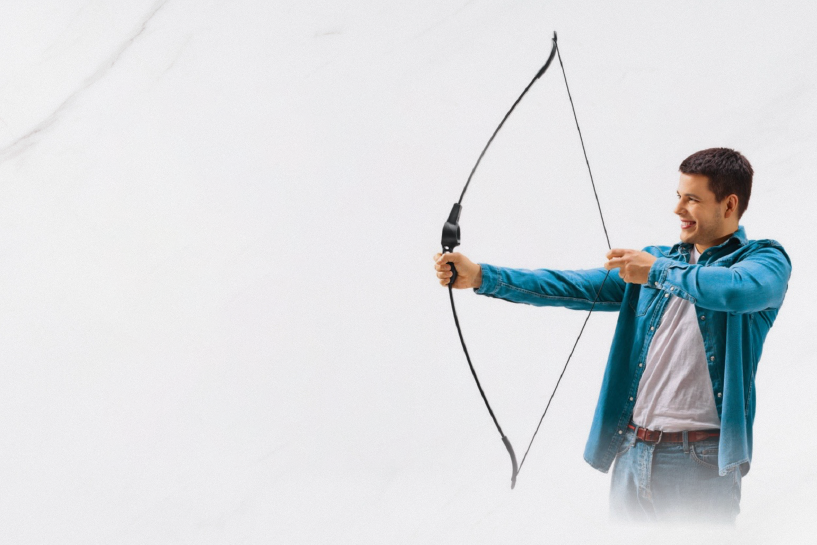 2. TARGET SMART
S: 	Specific
M: 	Measurable
A: 	Achievable
R: 	Relevant
T: 	Time based

How to evaluate priorities?
17
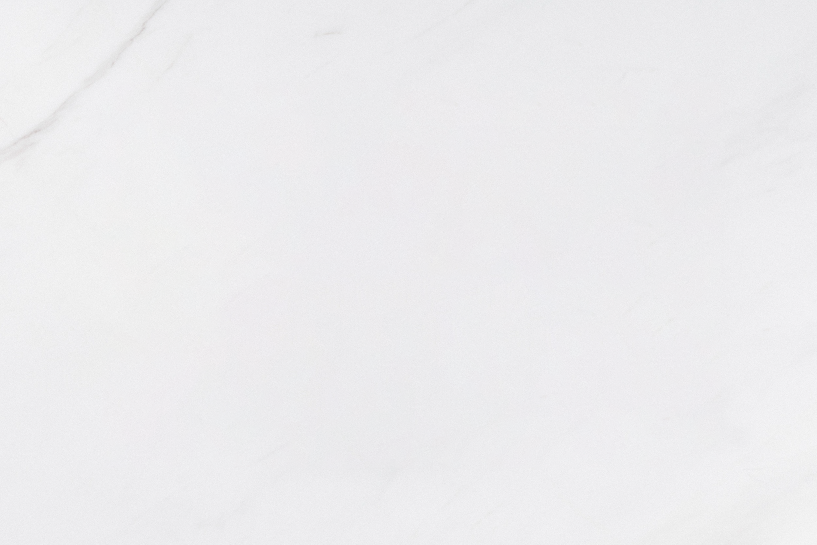 TARGETas:Evaluating Priorities
TARGET : 	
	name/description 
	cost/value
	horizon
	probability
	dependances
Buy cars, house, computers
Start a company, a fintech
Enroll courses, universities
Go round the world
Get married, have kids
Move away from parents
18
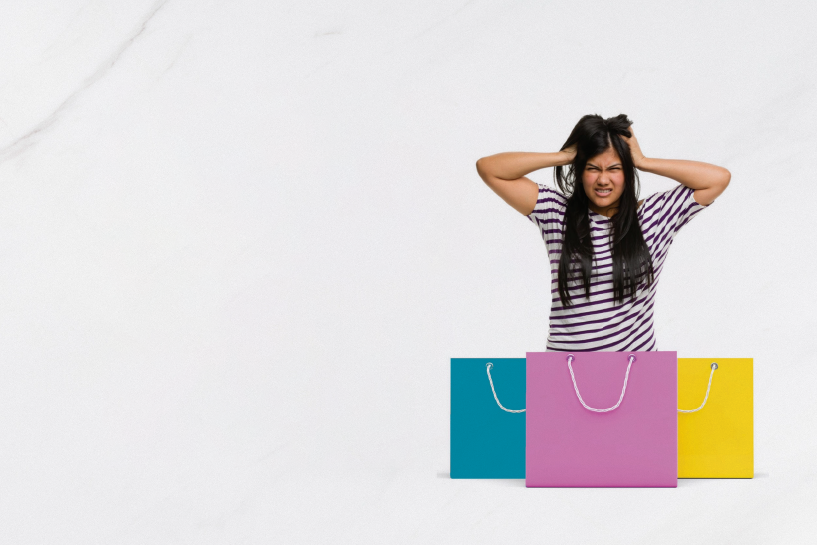 3. TRIM: Align Actions with Priorities
SPENDING PLANS
Income / Revenues
Fixed Expenses
Variable Expenses
Discretionary spending

Personal Budget Plan
How spending change your wealth?
19
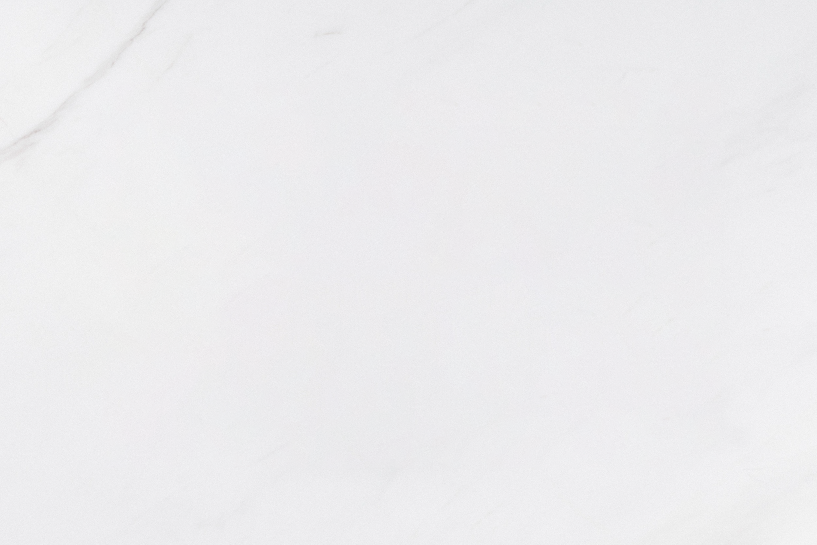 TRIMas:AdjustingPlanned with Actual
To spend money is:
(give examples)

Consuming
Replacement
Transfers
Others?
20
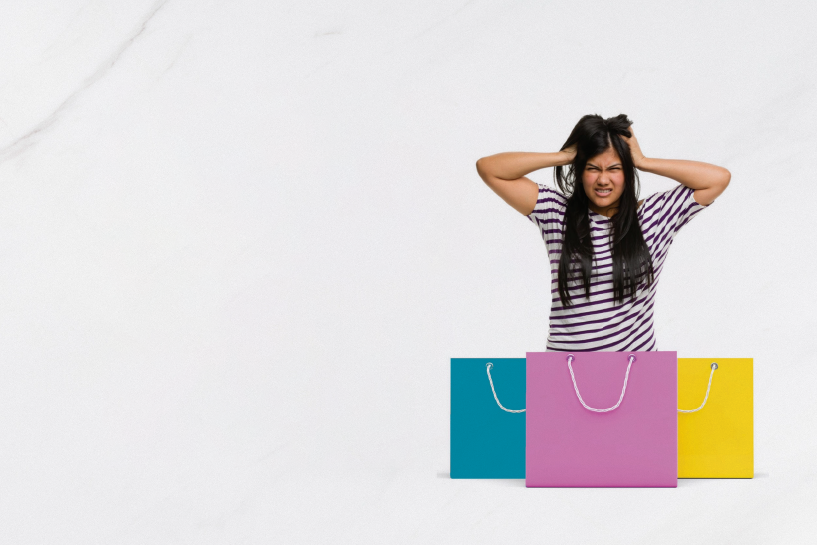 3. TRIM: Align Actions with Priorities
SPEND WITH POWER
Spending money requires permanent 
decisions and adjustments
We have to react quickly

What are events that force you 
to change?
21
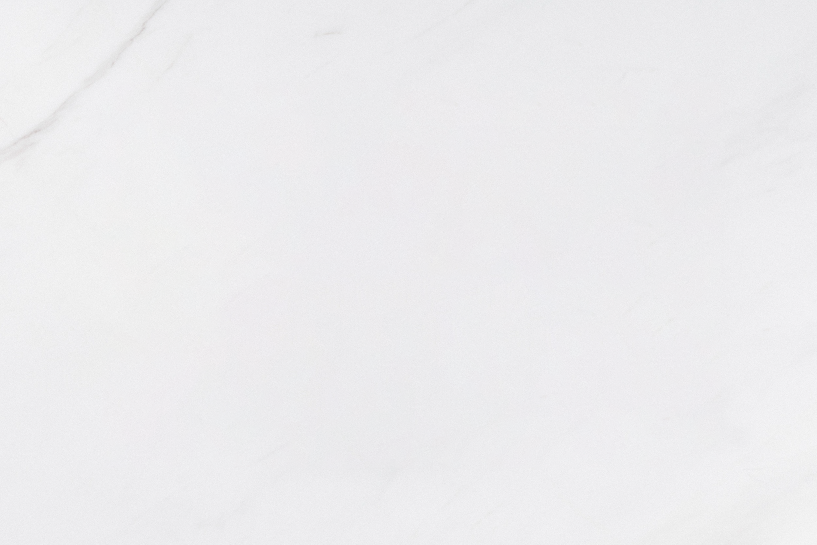 TRIMas:Forecasting the Future
UNCERTAINTY / EVENTS

Loss of job
Dispute: family, friends
Economic crash, inflation
Ecological disaster
Covid 19

Need for SAVINGS to be able to face uncertain EVENTS
22
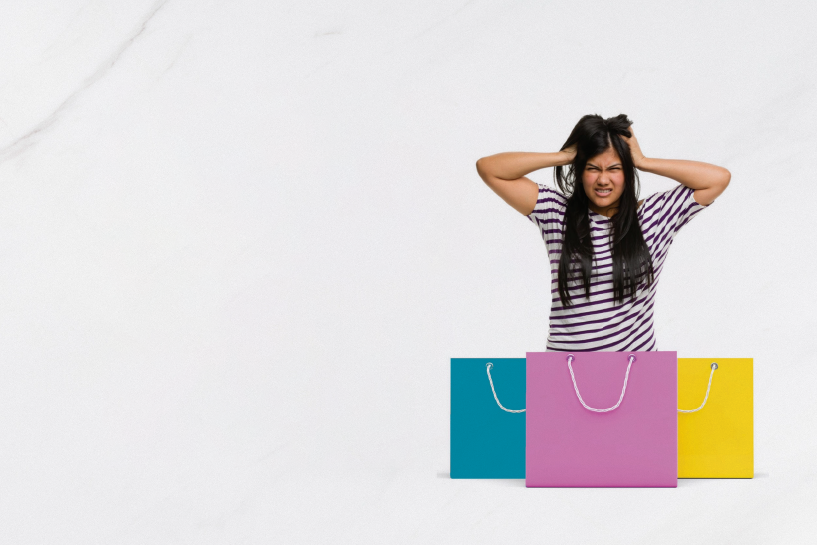 3. TRIM: Align Actions with Priorities
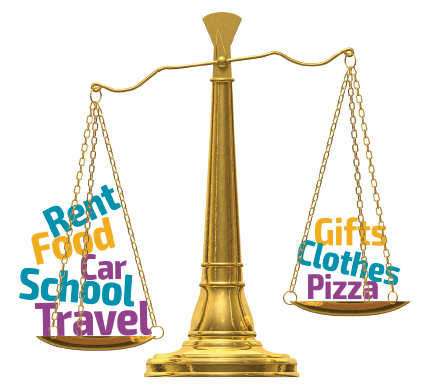 THE CHOICE IS YOURS
Tracking - past
Targeting – future
Trimming – present choices

Budgeting !
23
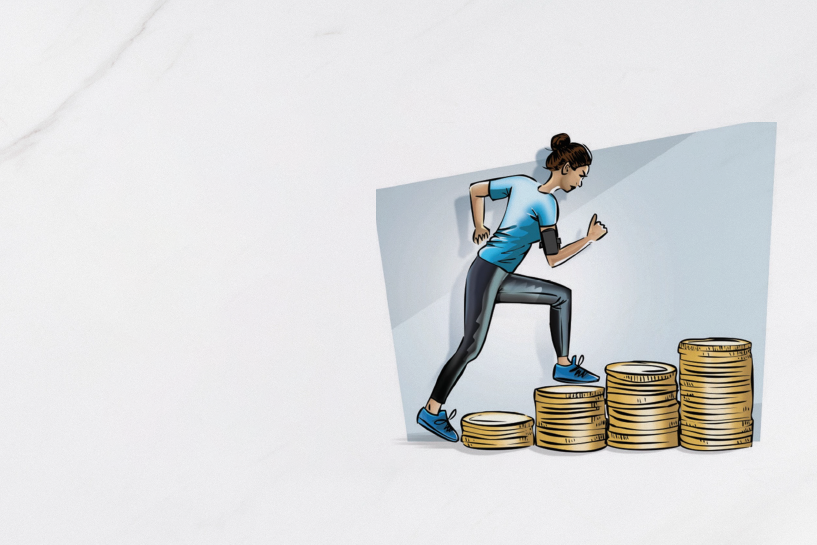 4. TRAIN: Develop Healthy Money Habits
How to be:
“Financially Strong”?
24
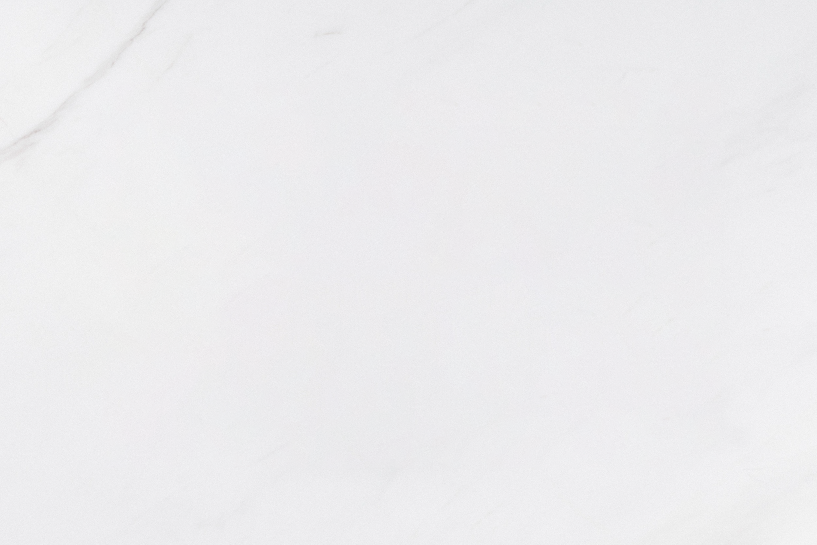 EXPERTISEAs:This is becoming an Expert in some fields.
What to do:

Be expert in your career: 
Be expert in some domains: stocks, arts, …
Take actions in investments: buying/selling at the right time
Develop Firms: management, finance, accounting, operations, it,…
25
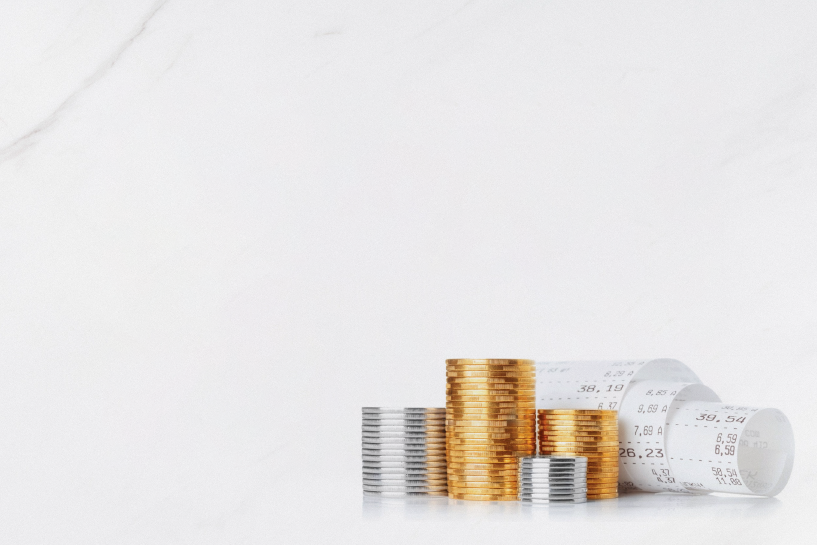 4. TRAIN KEY MONEY CONCEPTS
Saving / Investing
Principle/Interest
Present/Future Value: time value of money
Inflation
26
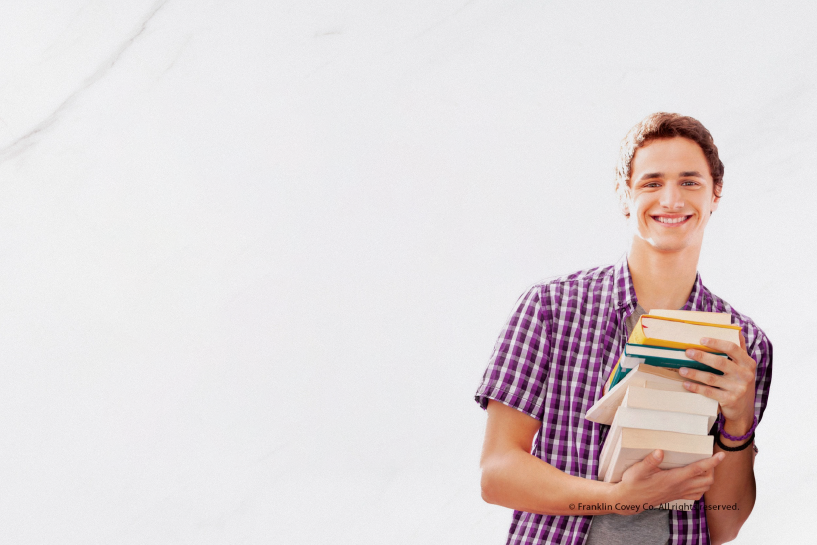 4. TRAIN KEY MONEY CONCEPTS
Credit Score / Rating / Debt
Education / Income

Simple Interest
1000 usd . 7 years . 10%/year = 700 usd
Compound Interest per year
1000 usd . (1+10%)^7= 1948,72 usd
Interest is 948,72 usd
What is if monthly compounding?
27
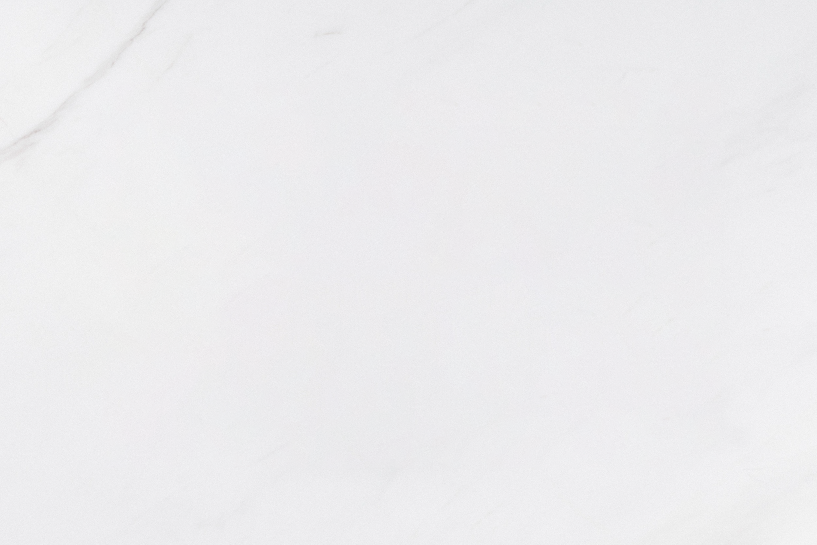 FINANCIALCONCEPTSAs:This is Finance!
Others Concept important for Personal Finance.
Buy/Rent
Invest Capital/Have Debt
Risk/Return
Liquidity = availability

Monthly compounding:
1000 . (1 + 10%/12) ^ (7*12) = 2007,92
Interest: 1007,92 usd (instead of 948,72)
28
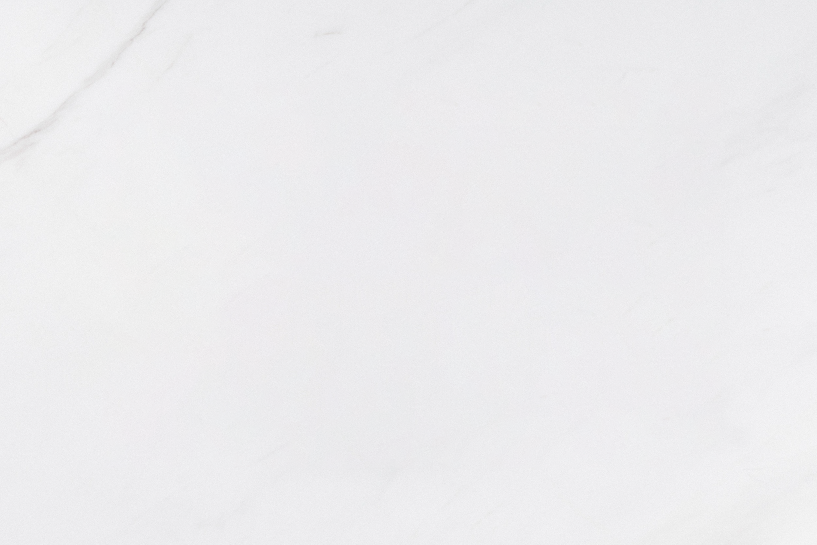 4 « T » LAWS OF MONEY MANAGEMENT
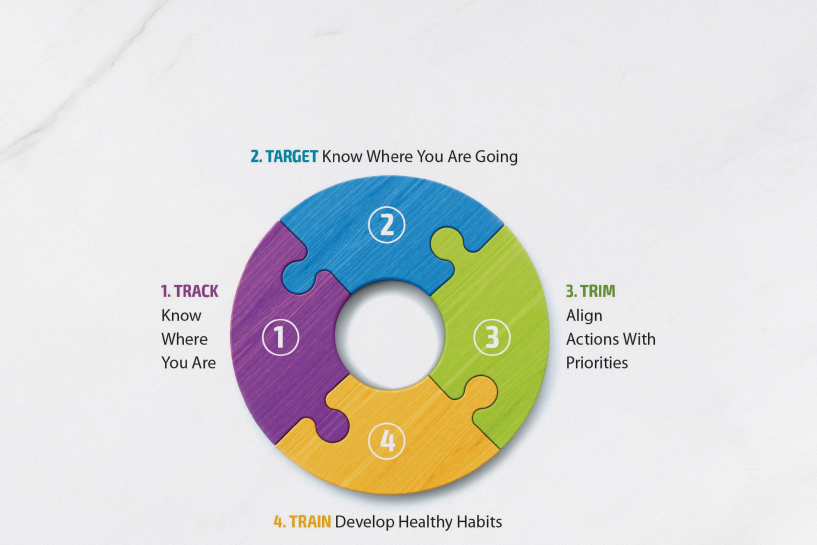 29
Time is money
Then, use time efficiently is key.
We use our time for what?
30
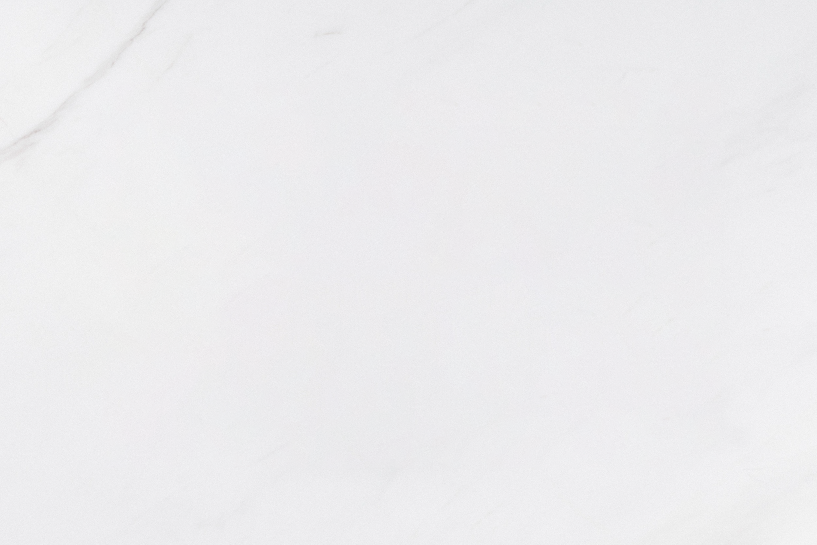 TIME IS MONEYAs:How to be more productive
Biological needs
Working to make money
Leisure and Culture
To help others
31
Making Money through Business
What are the differences between these Economic Actors in terms of Money Management?
Individuals (you)
Firms
State
32
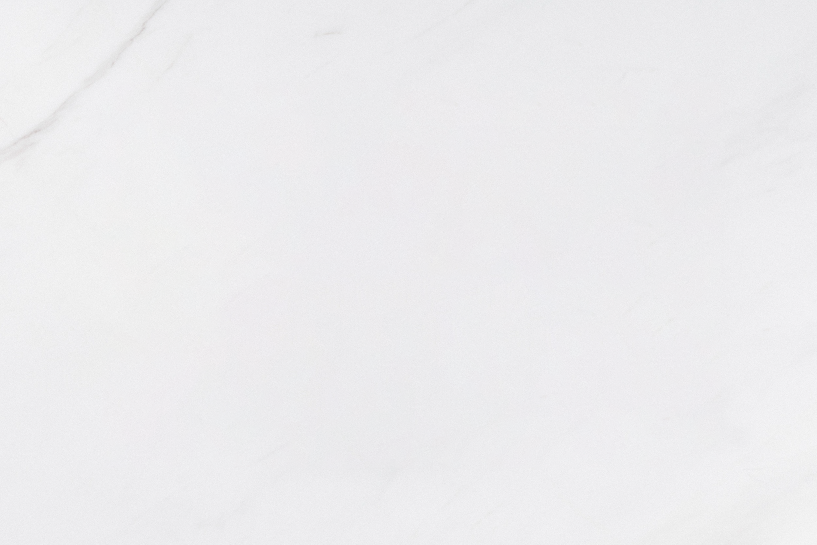 THE KEYS BUSINESS REPORTS ARE:

CASH FLOW STATEMENT
INCOME STATEMENT
BALANCE SHEET

Missing:
Ecological footprint!
MANAGE INDIVIDUALSASFIRMS ?As:Is that really the same?
33
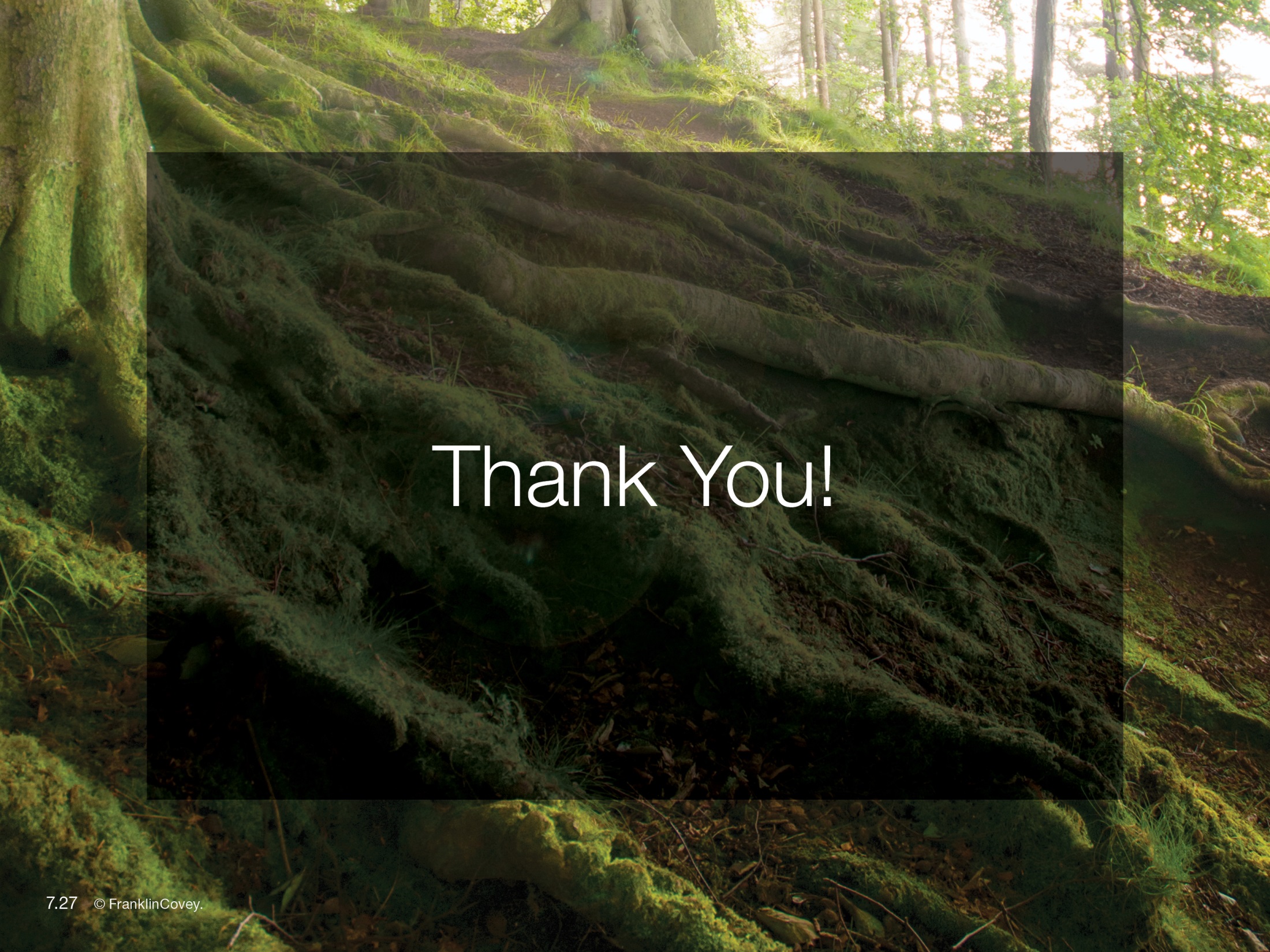 THANK YOU FOR YOUR ATTENTION
34